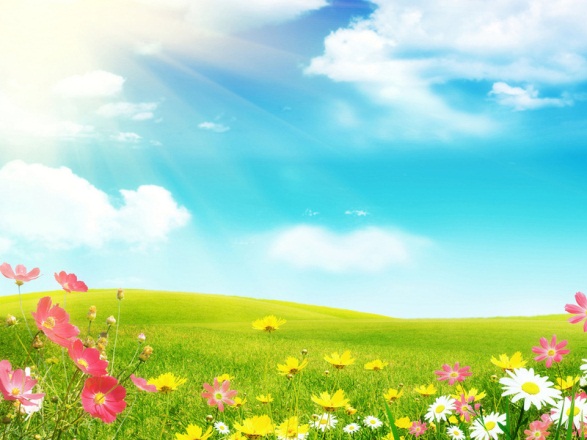 Презентация для родителей

Здоровая семья – 
здоровые дети
Муниципальное бюджетное дошкольное образовательное учреждение 
«Центр развития ребенка - детский сад № 29» г. Орла


Презентация 
в рамках эксперимента 
по реализации целевой Программы ДОУ
 на 2014 – 2018 гг. 
проект «Здоровьесберегающие технологии»

                                                                                                           
                                                                                                            Подготовили:
                                                                       инструктор по физической культуре
                                                                                                         Гончарова С.М.                                                                                                              воспитатели
                                                                                                       Мельникова Е.И.
                                                                                                        Чемодурова Г.А.

Орел 2016 год
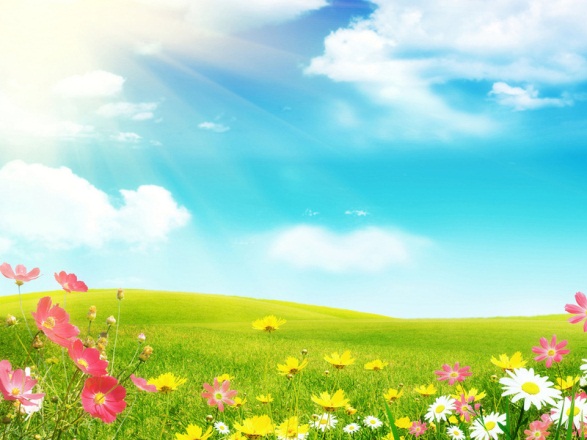 Не отделяйте здоровый образ жизни ребенка от здорового образа жизни взрослого, ведь только в здоровой семье воспитывается здоровый человек.

«Родители являются первыми педагогами. Они обязаны заложить основы физического, нравственного и интеллектуального развития личности ребенка» 
 Закон РФ «Об образовании» (п.1 ст.18)
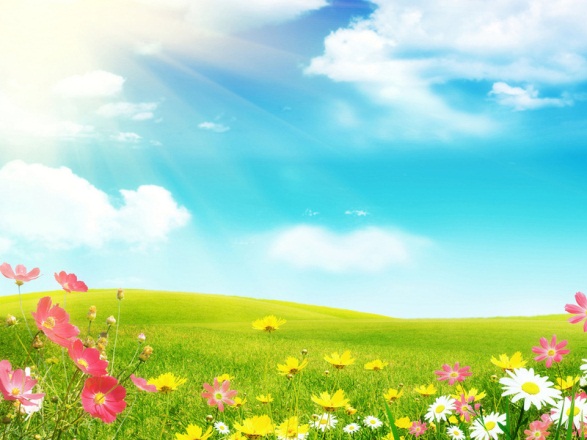 Что могут родители для приобщения детей к здоровому образу жизни?
    Активно использовать целебные природные факторы окружающей среды: чистую воду, ультрафиолетовые лучи солнечного света, чистый воздух, фитонцидные свойства растений, так как естественные силы природы представляют собой привычные компоненты окружающей среды и необходимы для жизнедеятельности организма.
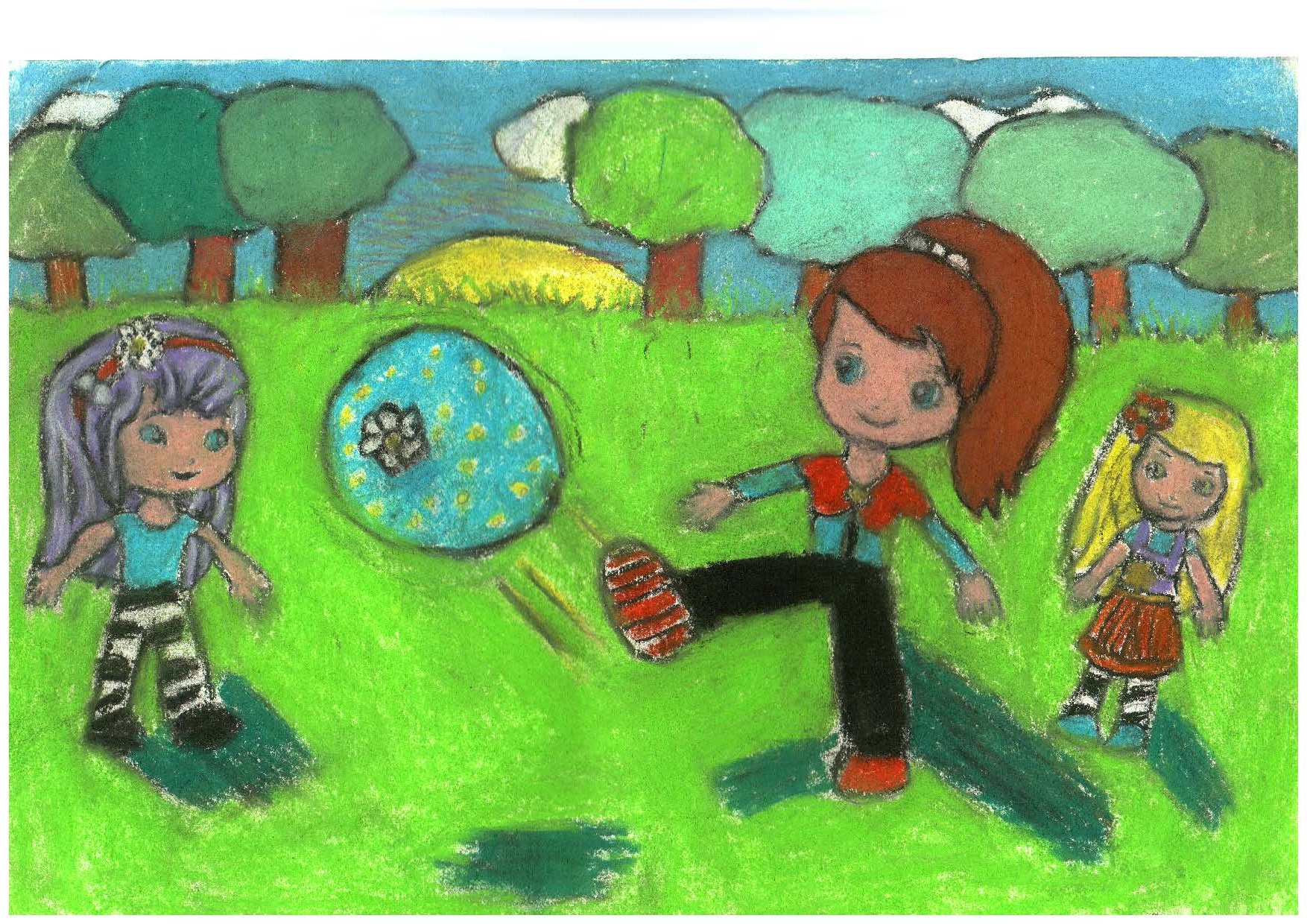 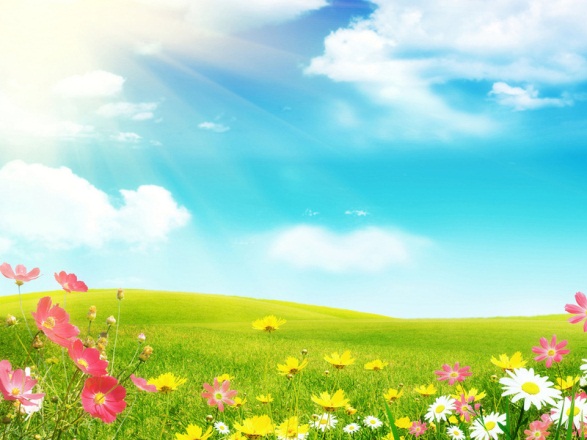 Ребенку необходим спокойный,    
доброжелательный психологический
                           климат
Перебранки в присутствии ребенка
способствуют возникновению у него невроза или усугубляют уже имеющиеся нарушения нервной системы.   Это существенно снижает защитные возможности детского организма. Нахмурились – начал выделяться адреналин, способствующий грустному, тревожному настроению, улыбнулись – помогли другому гормону – эндорфину, обеспечивающему уверенное и бодрое настроение.
Эмоциональная устойчивость и связанное с ней поведение воспитываются.  Здесь важно умение правильно и рационально     относиться к тому, что мы видим, воспринимаем,   слышим.
Так давайте же больше улыбаться и дарить радость друг другу!
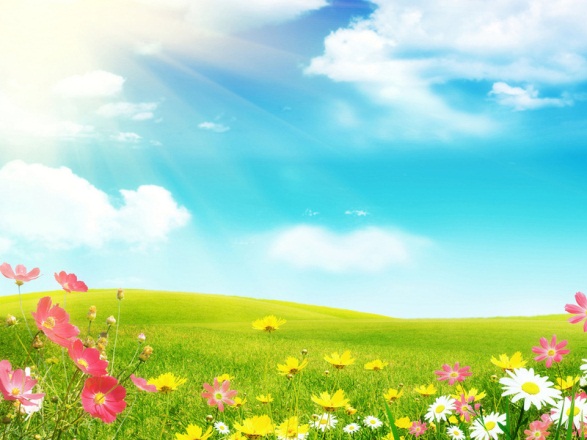 Памятка родителю
«Правила общения в семье»

1. Начинать утро с улыбки.
2. Не думать о ребенке с тревогой.
3. Уметь «читать» ребенка.
4. Не сравнивать детей друг с другом.
5. Хвалить часто и от души.
6. Отделять поведение ребенка от его сущности.
7. Испытывать радость от  совместной с ребенком деятельности.
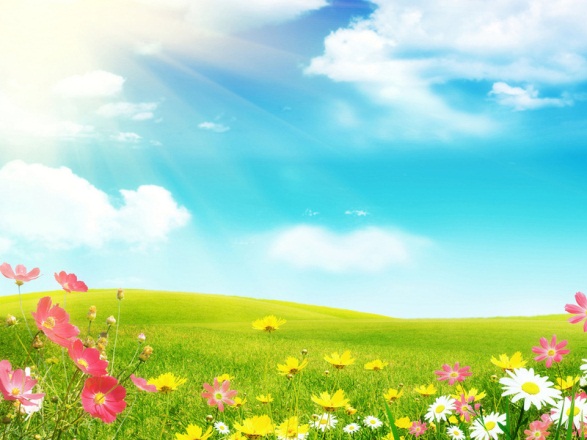 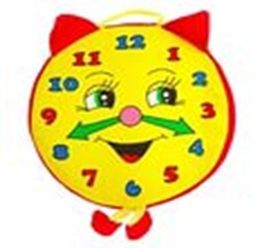 Взрослые должны не только охранять детский организм от вредных влияний, но и создавать условия, которые способствуют повышению защитных сил организма ребенка, его работоспособности. И важным здесь является правильно организованный режим дня.
               Режим дня – это оптимально сочетаемые периоды бодрствования и сна детей в течение суток. Он удовлетворяет их потребности в пище, в деятельности, отдыхе, двигательной активности. Режим дисциплинирует детей, способствует формированию многих полезных навыков, приучает их к определенному ритму.
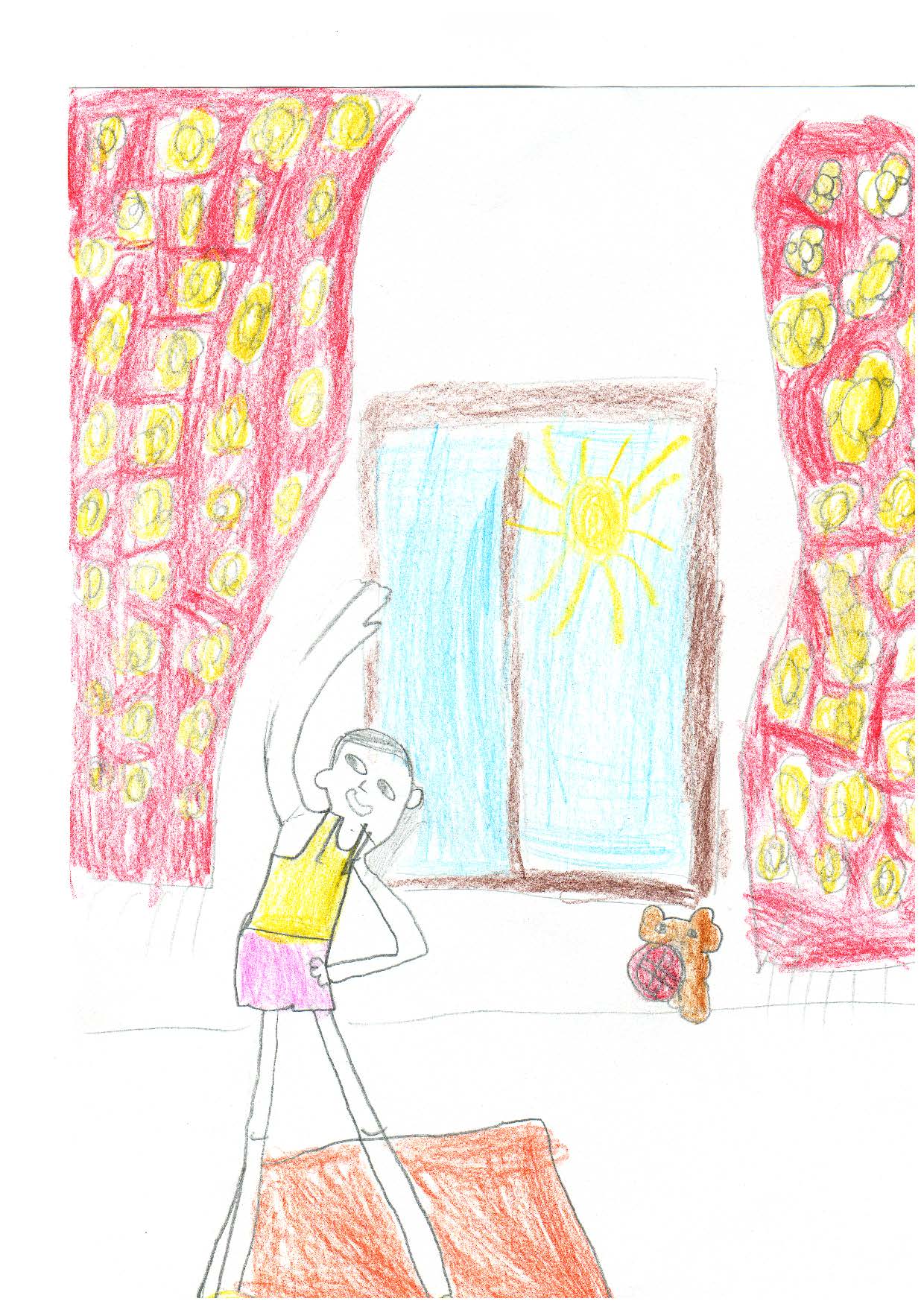 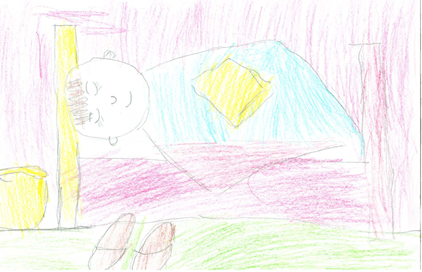 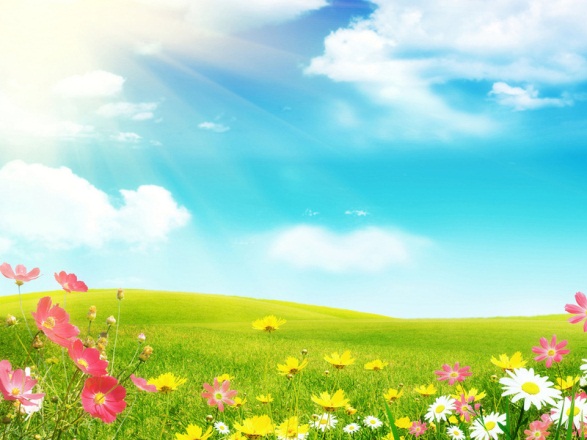 Прогулка – один из существенных компонентов режима дня. Это наиболее эффективный вид отдыха хорошо восстанавливает сниженные в процессе деятельности функциональные ресурсы организма,  в первую очередь – работоспособность. Пребывание на воздухе способствует повышению сопротивляемости организма и закаляет его. После активной прогулки у ребенка всегда нормализуется аппетит и сон.
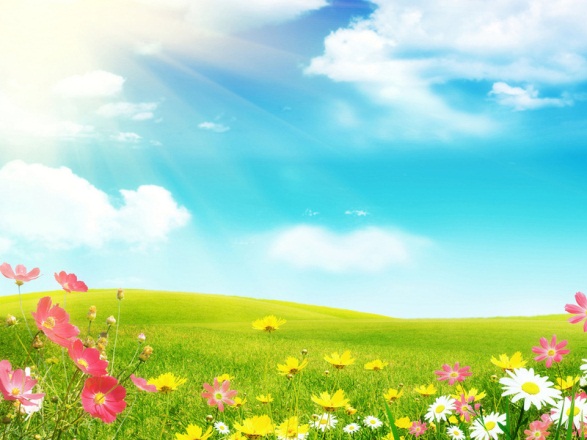 Прогулка должна проводиться в любую погоду, за исключением особо неблагоприятных условий. При этом одежда и обувь ребенка должны соответствовать погоде и всем гигиеническим требованиям.
Во время прогулки нельзя допускать, чтобы дети находились в однообразной позе, поэтому необходимо изменять их вид деятельности и место игры.
Хорошо сочетать прогулки со спортивными и подвижными играми.
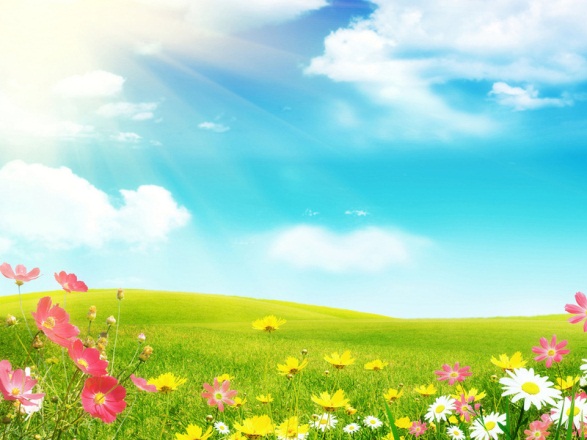 Не менее важной составляющей частью режима является сон, который особенно необходим ослабленным детям. Важно, чтобы малыш ежедневно (и днем, и ночью) засыпал в одно и то же время. Таким образом, домашний режим ребенка должен быть продолжением режима дня детского сада, и особенно в выходные дни.
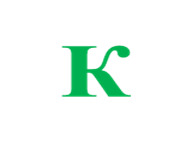 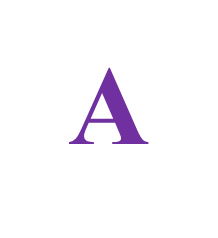 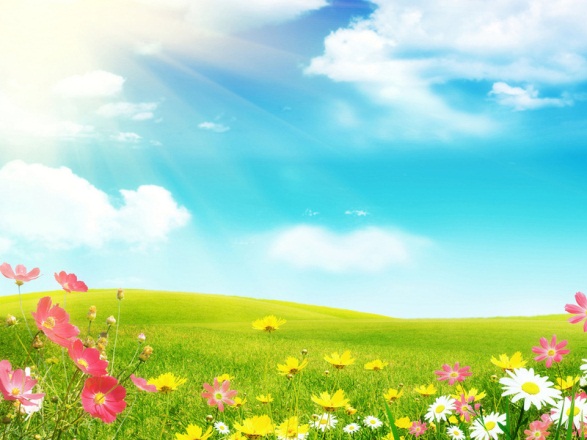 Полноценное питание – 
включение в рацион продуктов богатых витаминов А, В, С и Д, минеральными солями (кальцием, фосфором, железом, магнием, медью), а так же белком.
гречневую и овсяную     каши.
В12
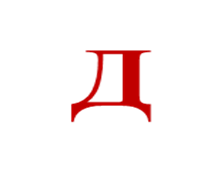 Все блюда для детей желательно готовить из натуральных продуктов, нерафинированных, без добавок, специй и консервантов. Чаще включать в рацион детей творог,
В1
С
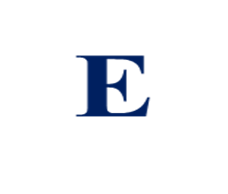 Немаловажное значение имеет  и режим 
питания, то есть  соблюдение определенных интервалов между приемами пищи.
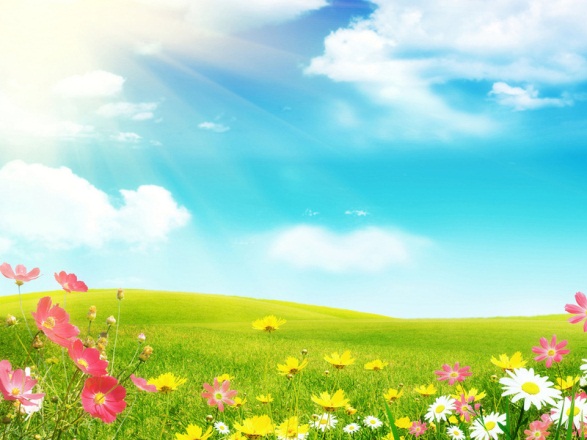 У детей важно формировать интерес к оздоровлению собственного организма. Чем раньше ребенок получит представление о строении тела человека, узнает о важности закаливания, движения, правильного питания, сна, тем раньше он будет приобщен к здоровому образу жизни.
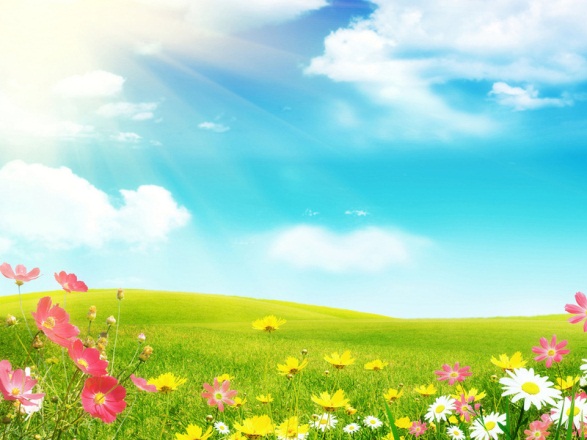 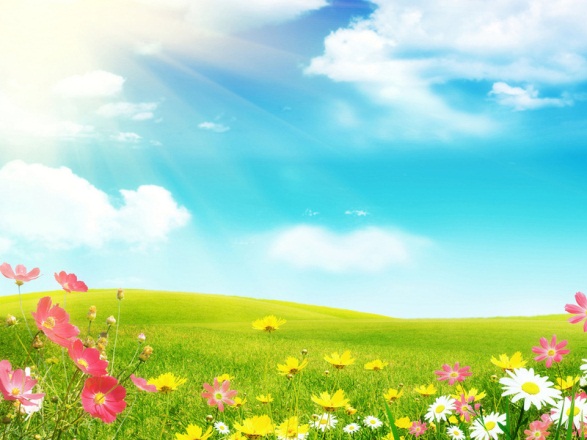 Немаловажной является игровая деятельность детей. Чем лучше ребенок играет в сюжетно-ролевые игры, тем успешнее он будет заниматься в школе. Игра хорошо готовит к школе. Пока психика у ребенка развивается, он должен играть. Без игры у детей формируется чувство страха, вялость и пассивность. Игра – ведущая человеческая потребность. Даже для взрослых она важна.
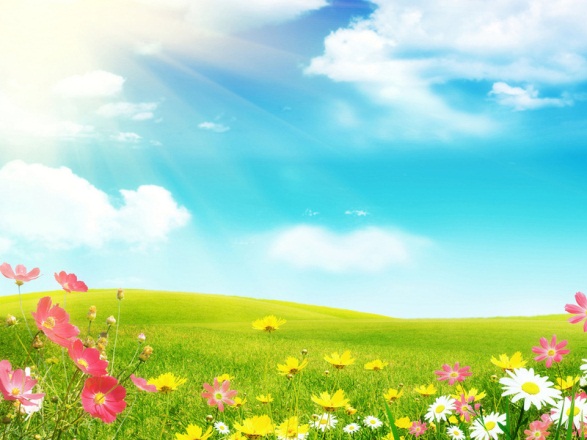 Для укрепления здоровья и нормализации веса эффективны ходьба и бег, которые предохраняют организм человека от возникновения болезней.
Они обладают выраженным тренирующим эффектом и способствуют закаливанию организма.
Закаливание организма 
это повышение устойчивости организма к неблагоприятному воздействию ряда факторов окружающей среды путем систематического кратковременного воздействия на организм этих же факторов в малых дозах. В результате закаливания организм приспосабливается к меняющимся условиям окружающей среды.
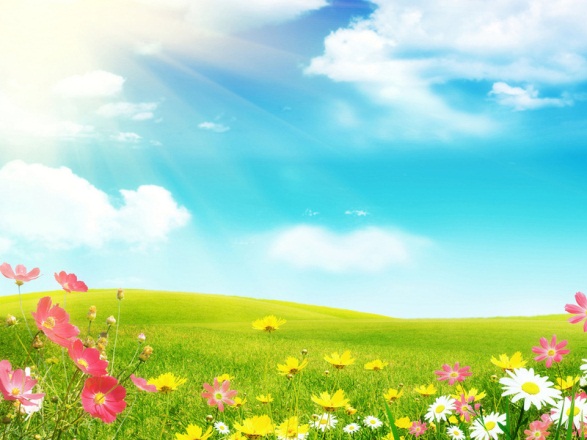 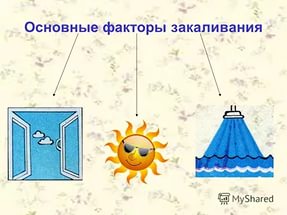 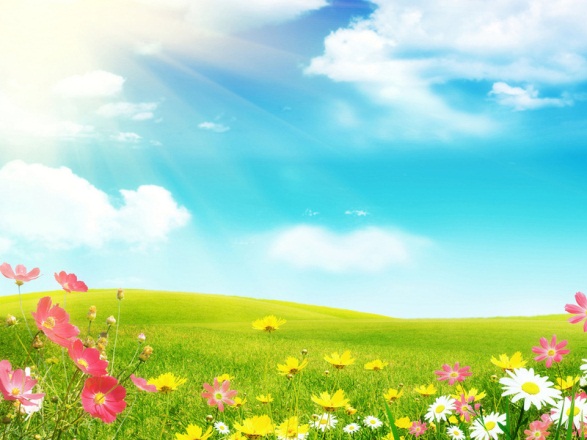 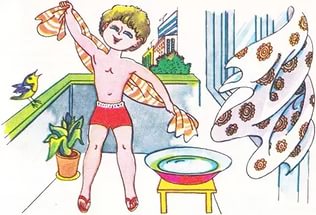 Смысл закаливания состоит в том, чтобы 
со временем с помощью специальных 
процедур     повысить устойчивость 
человека к охлаждению за счет того, что организм при этом всякий раз будет реагировать целесообразными защитными реакциями – увеличением выработки тепла и уменьшение теплоотдачи. При закаливании одновременно происходит и                        повышение иммунитета за счет выработки в 
организме      интерферона 
и других 
защитных     факторов. 

Поэтому было бы здорово, если бы закаливание стало общим семейным делом.
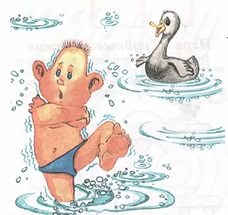 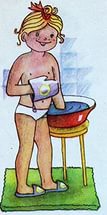 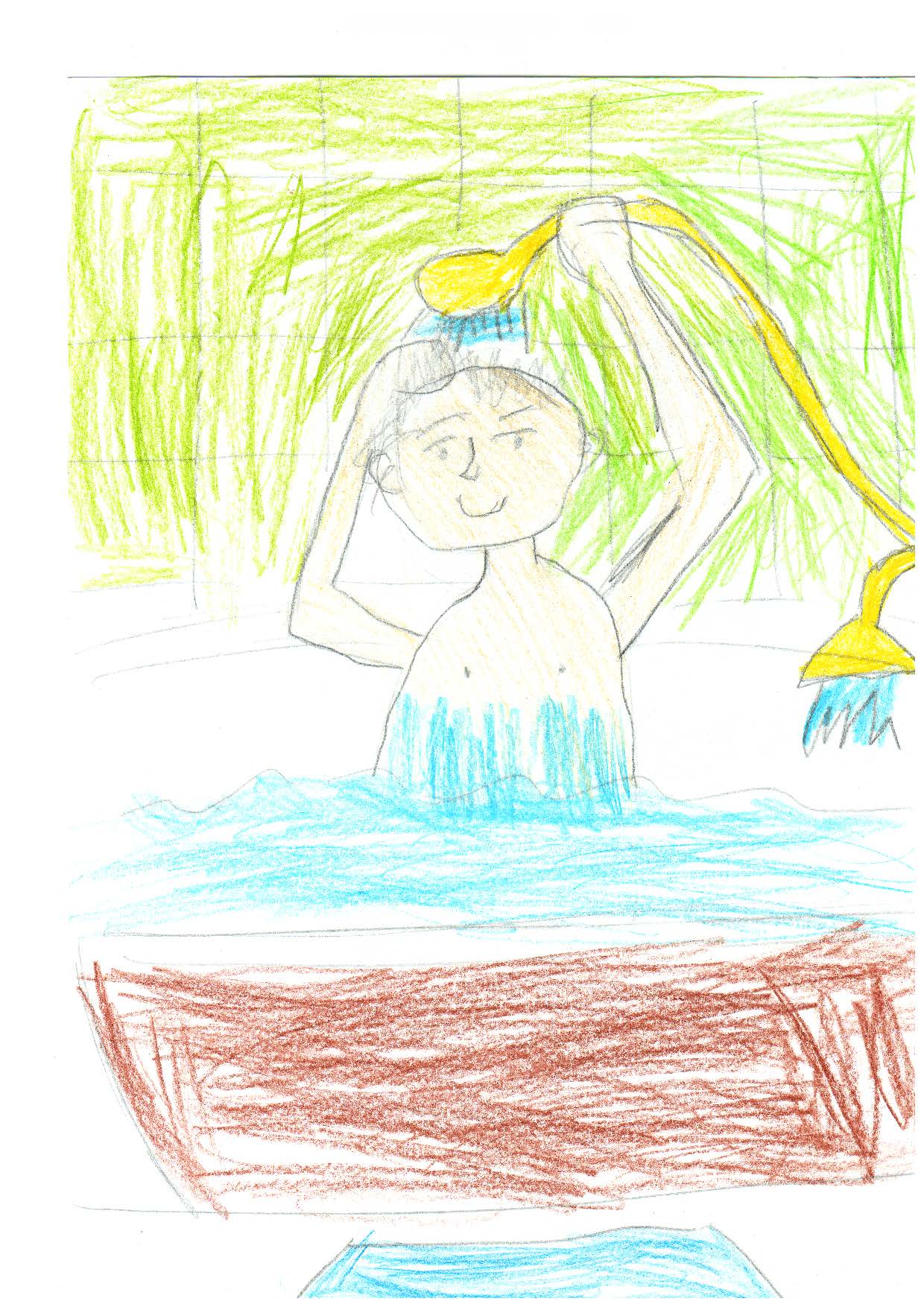 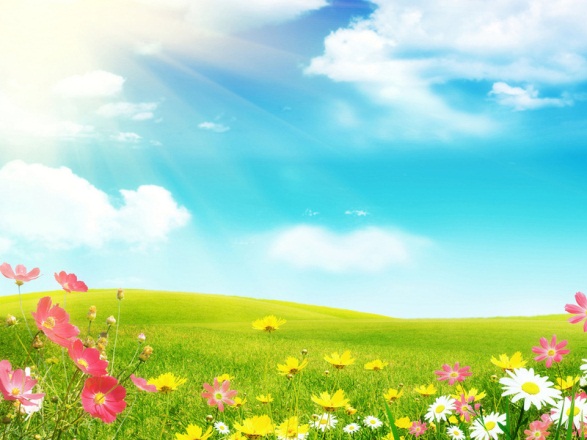 Контрастный душ – 
                            наиболее   эффективный 
              метод закаливания 
в домашних условиях. 
                                       После непродолжительной зарядки ребенок встает под душ, обливается водой 36-37 градусов в течение 30-40 сек., затем температура воды снижается на 2-3 градуса, а продолжительность обливания сокращается до 20-25 сек.    Процедура повторяется два раза. 
Через 1-1,5 недели разница температур 
воды возрастает до 4-5 градусов. 
В течени 2-3 месяцев температура 
доводится до 19 – 20 градусов.
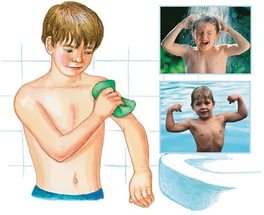 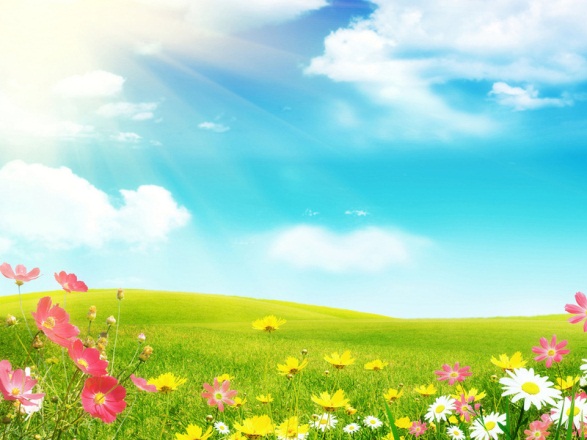 Полоскание горла 
прохладной водой со снижением ее температуры является методом профилактики заболевания носоглотки.               
    Полоскание горла начинается при температуре воды 36-37 градусов, снижается каждые 2-3 дня на 1 градус и доводится до комнатной. При этом следует помнить, что перерыв в закаливании на 2-3 недели снижает сопротивляемость организма простудным факторам и поэтому крайне нежелателен.
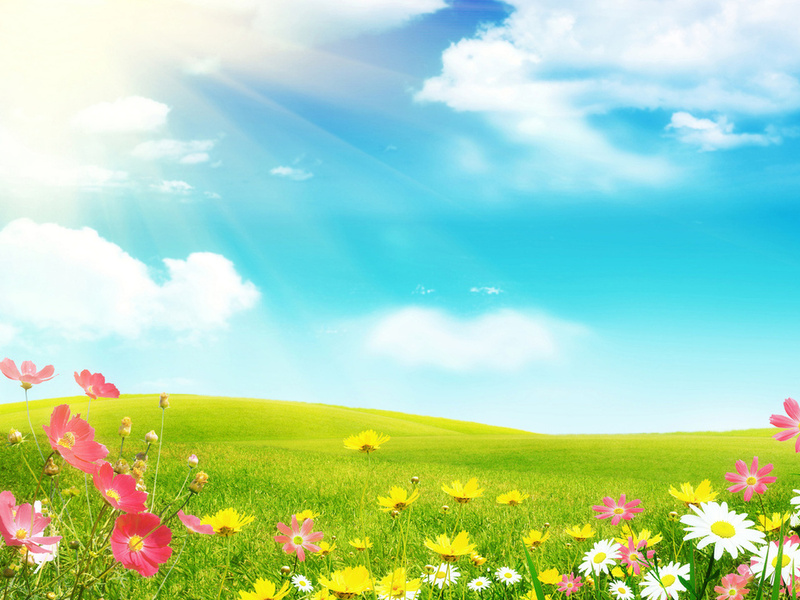 Слово «витамин» от латинского «вита» – «жизнь». 
     Витамины участвуют в 
обмене веществ и 
регулируют отдельные 
биохимические 
и физиологические 
процессы.
Недостаток витаминов в пище или изменение процессов их усвоения приводит к нарушению обмена веществ и к развитию гипо – авитаминозов.  Использование поливитаминов по 1-2 драже в день в период 
эпидемии гриппа и гриппоподобных заболеваний 
снижает   заболеваемость детей менее чем в два 
раза.
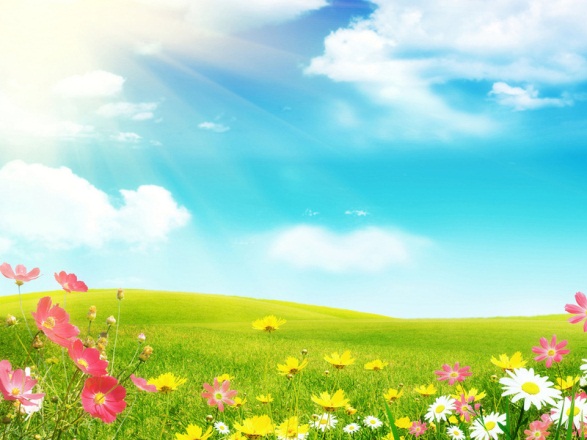 Удар по здоровью ребенка наносят 
вредные наклонности родителей. 
Дети у курящих родителей болеют бронхиальными заболеваниями чаще, чем дети, некурящих.
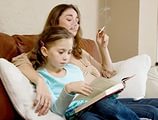 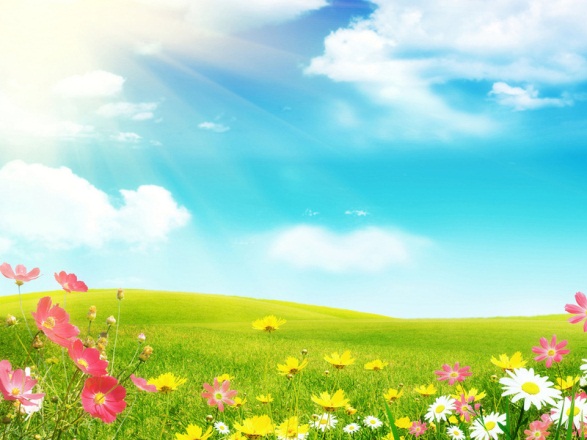 Тяжелые последствия для здоровья ребенка имеют травмы и несчастные случаи.
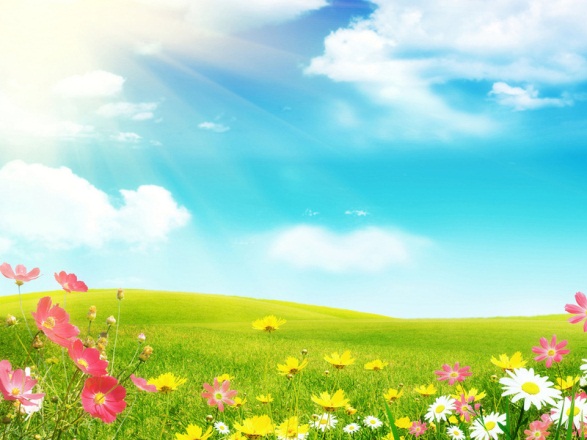 Памятка для родителей 

 1.  Постоянно контролировать действия ребенка
 и рассказывать, что и где опасно.

2.  Хранить в специальных местах предметы бижутерии, косметические принадлежности, лекарства, горячие кастрюли, химические вещества и моющие средства.

3.  Закрывать окна и балконы.

4.  Запретить ребенку брать в рот монеты,
 пуговицы, держать во рту пальцы.
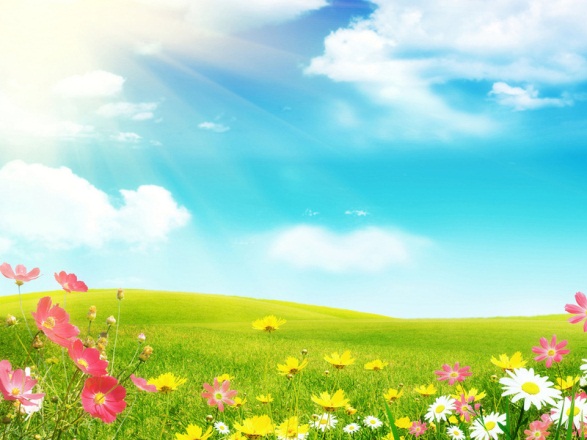 Памятка для родителей 
по формированию у детей привычки 
к здоровому образу жизни
Выполнение детьми режима дня.
Соблюдение правил личной гигиены.
Двигательная активность ребенка должна быть достаточной (20 – 30 тысяч шагов в день).
Одеваться строго по погоде.
Беречь зрение. Не проводить много времени у телевизора и компьютера.
С раннего детства воспитывайте у своих детей привычку заниматься физкультурой и спортом.
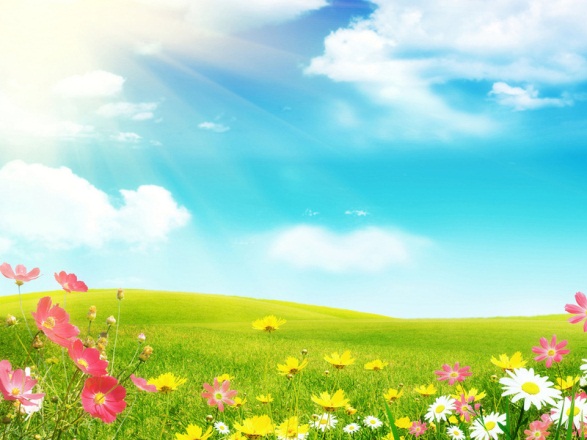 СПАСИБО ЗА ВНИМАНИЕ !